Подготовка к Всероссийской Олимпиаде Школьников по Технологии в номинации «Техника, Технологии и Техническое Творчество»
Тренер сборной Москвы по Технологии
Учитель Технологии ГБОУ «Школа №293 имени А.Т. Твардовского» Латков Владимир Вячеславович
Источники информации
Сайты Олимпиады: vos.olimpiada.ru , mosolymp.ru
Сайт ЦПМ: https://cpm.dogm.mos.ru, https://xn--l1afu.xn--p1ai/
Контактный адрес городского оргкомитета vos@olimpiada.ru
Ответственный секретарь городского оргкомитетаПетровская Наталья Вячеславовна np@mosolymp.ru
Структура Олимпиады по Технологии
Пригласительный Этап; (май)
Школьный Этап; (сентябрь – октябрь)
Муниципальный Этап; (ноябрь - декабрь)
Региональный Этап; (февраль)
Заключительный Этап. (апрель)
Участники:
Ученики 5, 6 – 7, 8 – 9, 10 – 11 классов, студенты колледжей 1, 2 курса
Олимпиадные задания
Теория: тесты и творческое задание;
Практика: 14 видов;
Защита индивидуального проекта
Теоретические вопросы
ТТ и ТТ
Материаловедение;
Техническая графика;
Машиноведение;
Ремонтно-строительные работы;
Техническое творчество;
Производство и обработка материалов;
Художественная обработка материалов;
…
Творческое задание
Разработка конструкции детали или изделия
Составление и оформление технологической документации!
Технологические карты и чертежи.
Общий раздел
Автоматизация производства;
Лазерные технологии;
История техники;
Агрономия;
Дизайн;
Черчение;
Профориентация;
Электротехника;
Альтернативная энергетика;
…
Виды практик
Общие практики:
 3-D моделирование и печать;
 3-D прототипирование;
 Робототехника;
 Лазерно-гравировальные работы;
 Промышленный дизайн;
 Графический дизайн;
 Агрономия
Практики в «ТТ и ТТ»:
 Электрорадиотехника;
Ручная деревообработка;
Ручная металлообработка;
Механическая деревообработка;
Механическая металлообработка;
Токарная обработка на станке с ЧПУ;
Фрезерная обработка на станке с ЧПУ;
Проекты по Технологии
Общая тема «Идеи, преобразующие Мир»
Критерии оценки:
Социальная значимость,
Новизна,
Возможность использования результатов проекта в жизни…
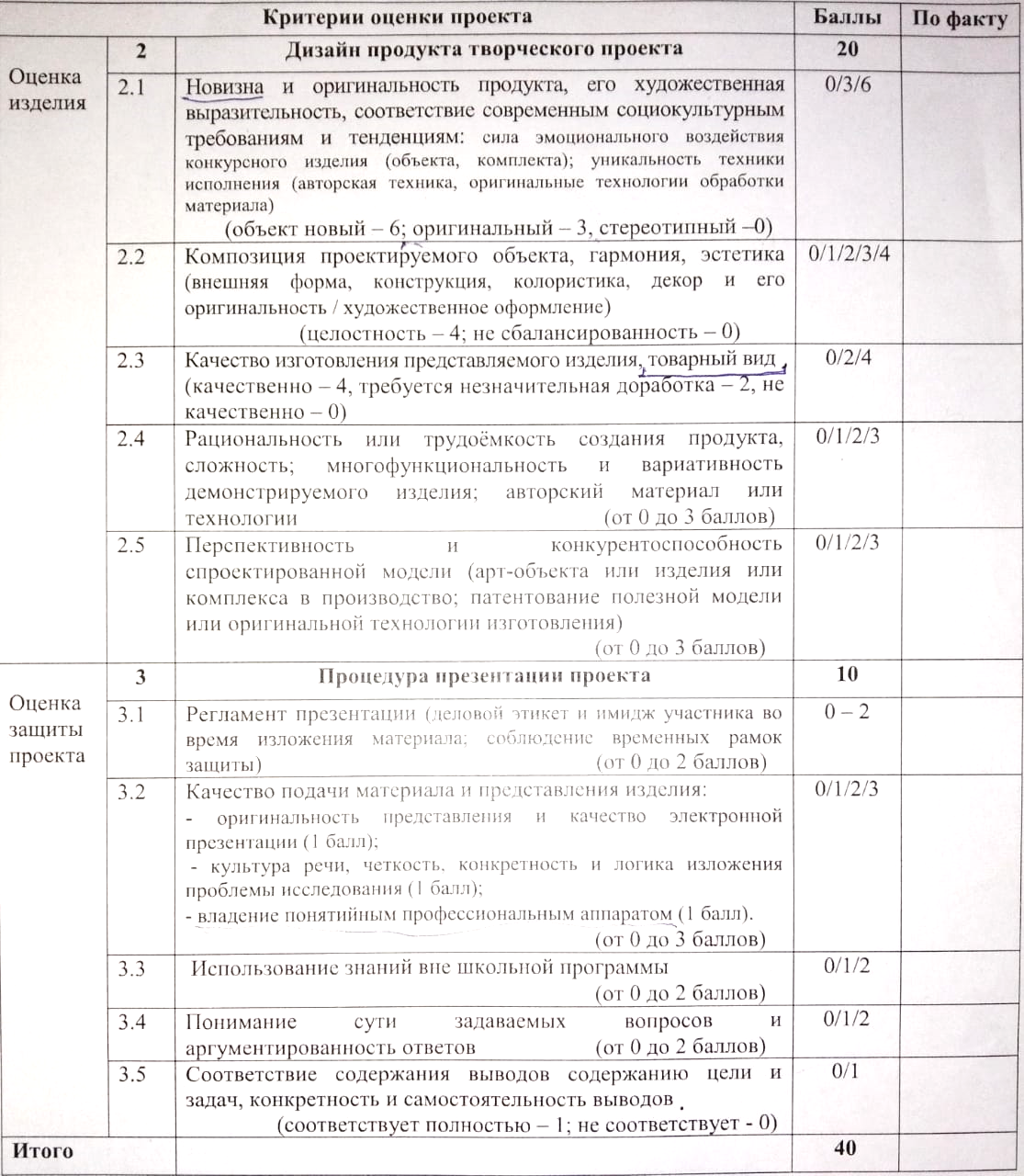 Профильные семинары по подготовке
Центр Педагогического Мастерства (ЦПМ) проводит ежегодную подготовку кандидатов в сборную Москвы.
Для номинации «ТТ и ТТ» на базе ГБОУ «Школа №293 имени А.Т. Твардовского». М.ВДНХ, улица Ярославская д. 27 кабинет 13

Еженедельные профильные очные и дистанционные семинары: 
Вторник: 16.00 – 20.00
Четверг: 16.00 – 20.00
Суббота: с 11.00 – 15.00 день для индивидуальных консультаций и проведения подготовки к выполнению практических заданий
Запись и регистрация
Регистрация всех учащихся через ЕСР по ссылке: https://reg.olimpiada.ru/register/cpm-techtech-2022/
Отправка запроса от руководителя проекта:по электронной почте: technologyttt2018@mail.ru
Заполнение анкеты с контактными данными ученика и преподавателя(Анкета присылается в ответ на запрос)


Контактная информация необходима для своевременной рассылки информации по почте и через группы в WhatsApp
Всем удачи!